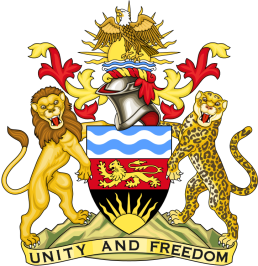 Ministry of Gender, Community Development and Social Welfare
REPORT ON RAPID ASSESSMENT ON ENDING CHILD MARRIAGE AND TEEN PREGNANCIES
Introduction
The Ministry of Gender, Community Development and Social Welfare in collaboration with its partners commissioned a rapid assessment study on child marriage and teenage pregnancy in Malawi in the wake of the outbreak of the covid-19 pandemic. The purpose of the study was to generate data for lobbying for increased financial support, coordination, implementation and monitoring of activities aimed at ending child marriages and teenage pregnancies during and after the covid-19 period.
Methodology
Field work was done jointly by central slevel and District level members 
FGDs and Key Stakeholder  Interviews were conducted 
All districts were targeted but with focus to Nsanje, Blantyre, Dedza, Karonga, Lilongwe, Mangochi, Chitipa, Rumphi, Nkhotakota, Mwanza, Neno, Ntcheu, Machinga, Zomba, Phalombe, Mzimba and Chikwawa
Key findings
Overall Teenage pregnancies have increased during the covid-19 period to over 40,000.
Records of teen pregnancies for the southern region from March to  July 2019 revealed  that they have increased from 20,000 to 22,000 in 2020.
These figures show that cases of Teenage pregnancies and Child marriages have worsened.
TEEN PREGNANCIES – CENTRAL REGION
TEEN PREGNANCIES -NORTHERN REGION
Child Marriages
This has also increased  and total of 13000 child marriages have been register during the period
CHILD MARRIAGE CASES
CASES OF CHILD MARRIAGES CONT.….
Key drivers of teen pregnancies
The key drivers of child marriages and teenage pregnancies are rooted in the:
 dominant culture(s) of the country,
 compounded by religious beliefs, 
lack of economic empowerment (loss of livelihood due to covid)
Limited  social alternatives for young people.
Reduction of protection service
Current Interventions
The country has multiple initiatives for keeping girls in schools but in selected parts of districts
Provision of life skills and economic empowerment to girls remains important 
Community leaders initiatives in annul marriages remains a good practice
Secondary education expansion for development is a good opportunity but needs more
The country has National Strategy for ending Child Marriages 2018-2023 but lack budgetary support: it proposes for
Transformative change in the cultural norms, attitudes and practices
Increased access to quality and relevant  education
Increased access to comprehensive sexuality education and SRH information and services to adolescent boys and girls
Strengthen income of girls and families and communities with provisio0nn of economic and other livelihood opportunities
Foster an enabling legal and policy framework to enforce and end child marriages
Strengthen multi-sectoral implementation and coordination mechanism for ending child marriages
Broader and strategic Recommendation
Financing of the National Strategy for  Ending Child Marriage strategy
Support efforts to withdraw children from marriages and prosecute  adult offenders
Enforce age appropriate learning  for children through investing in early years (ECD) a nd compulsory  primary education for all children
Consider abolishing repletion policy
No hidden costs of education at primary
Free secondary education for girls  and provision of education support to all vunerable children
Scale up establishment  and operationalization of safe  spaces for girls
Engagement  of traditional leaders and other gatekeepers behavior change  and laws enforcement initiatives 
Provide economic support to girls withdrawn from child marriages and those at risk through special fund .
General Recommendation for Health Sector
Action should be taken to nullify all Child  marriages, 
Those in marriages should be withdrawn and be encouraged to go back to school. Counseling and other forms of psycho-social support should be provided to all, as well as to their parents and guardians.
Awareness activities aimed at behavior change and  combating stigma should be put in place to benefit the pregnant girls to go back to school.
Use of contraceptives should be promoted and encouraged as a preventive measure. Where this is controversial, an open and honest debate on the subject should be started.  
Special antenatal and child care services should be formulated and provided to the teenage girls that have become pregnant and those who will be delivering babies, respectively.
Recommendations Cont’d
Key stakeholders should open up on comprehensive sexual reproductive health rights education to inculcate appropriate values in the minds of teenagers and equip them with a skill set that enables them to make the right decisions
THANK YOU